w
18/01/2021
1
Parcoursup 2021 en 3 étapes

Tout ce qu’il faut savoir pour préparer et réussir son entrée dans l’enseignement supérieur
18/01/2021
2
Sommaire
Les conseils pour bien se préparer
Les principes clés de Parcoursup
Le calendrier Parcoursup en 3 étapes
Etape 1 : découvrir les formations et élaborer son projet d’orientation
Etape 2 : s’inscrire, formuler ses vœux et finaliser son dossier
L’examen des vœux par les formations
Etape 3 : consulter les réponses des formations et faire ses choix
Demande de bourse et logement
18/01/2021
3
5 conseils pour bien se préparer
Ne pas attendre la dernière minute pour s’informer et préparer son projet d’orientation

Echanger au sein de son lycée et participer aux salons, tchats Parcoursup, journées portes ouvertes, organisés en présentiel ou en ligne

Préparer les éléments pour s’inscrire et renseigner les coordonnées des représentants légaux pour un meilleur suivi

Aborder sereinement la phase d’admission qui débute le 27 mai 

S’abonner aux comptes sociaux Parcoursup :      @parcoursupinfo et      @parcoursup_info
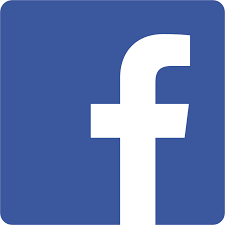 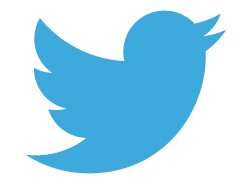 18/01/2021
4
Les principes clés de Parcoursup 2021
Un accompagnement de l’élève à chaque étape de la procédure, de l’élaboration de son projet d’orientation au choix de sa formation 
Des informations clés, sur chaque fiche de formation accessible à partir du moteur de recherche, pour mieux connaitre les formations, leurs attendus, les critères généraux d’examen des dossiers, les débouchés professionnels et faire les bons choix pour réussir
Une articulation assurée entre le nouveau baccalauréat et la poursuite d’études dans le supérieur 
La prise en compte du profil de chaque lycéen et le dernier mot donné au candidat pour choisir sa formation 
Des parcours de réussite personnalisés (Oui-Si) à l’université, pour accompagner la réussite dans l’enseignement supérieur
18/01/2021
5
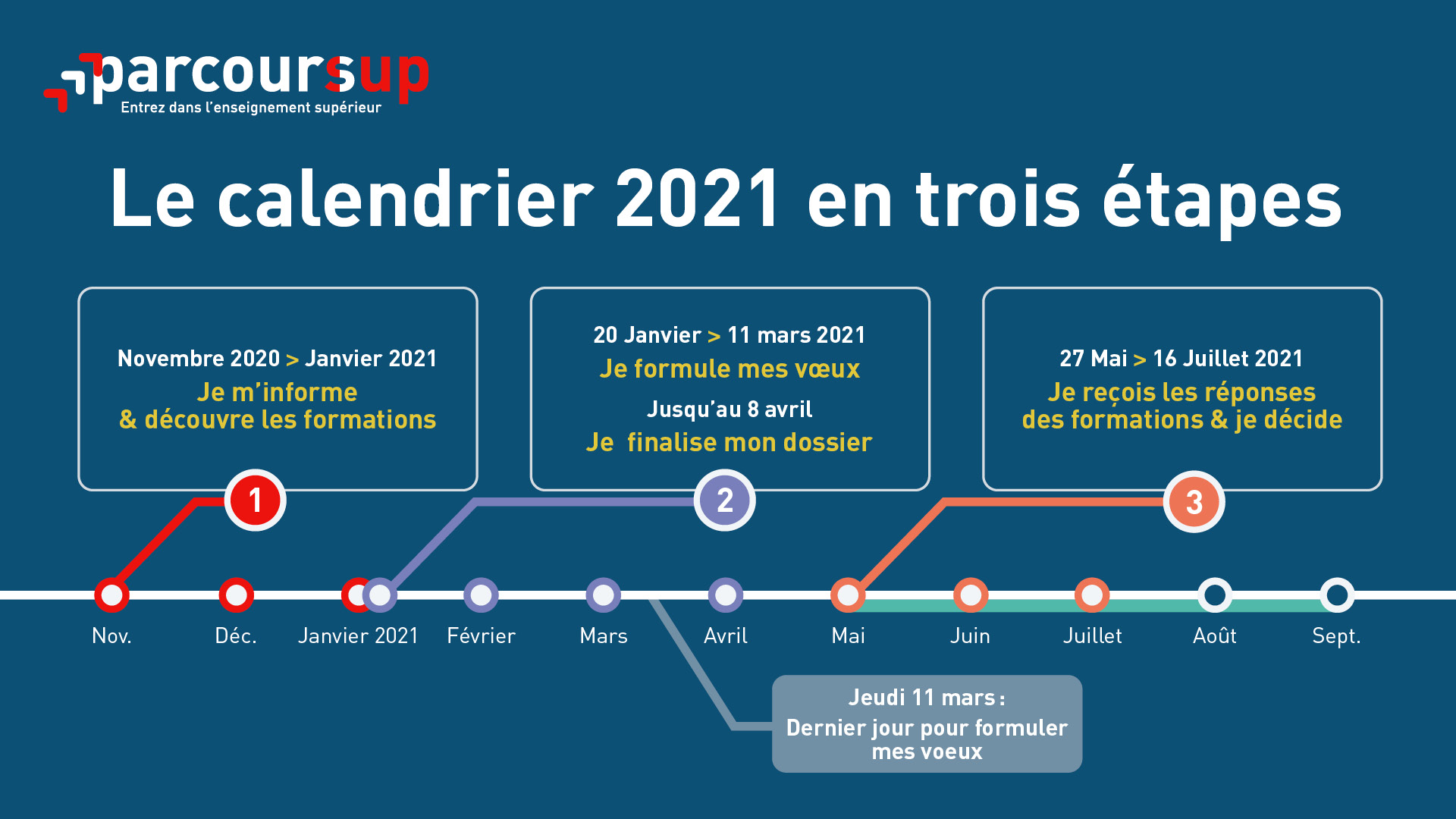 18/01/2021
6
Etape 1 : découvrir les formations et élaborer son projet d’orientation
18/01/2021
7
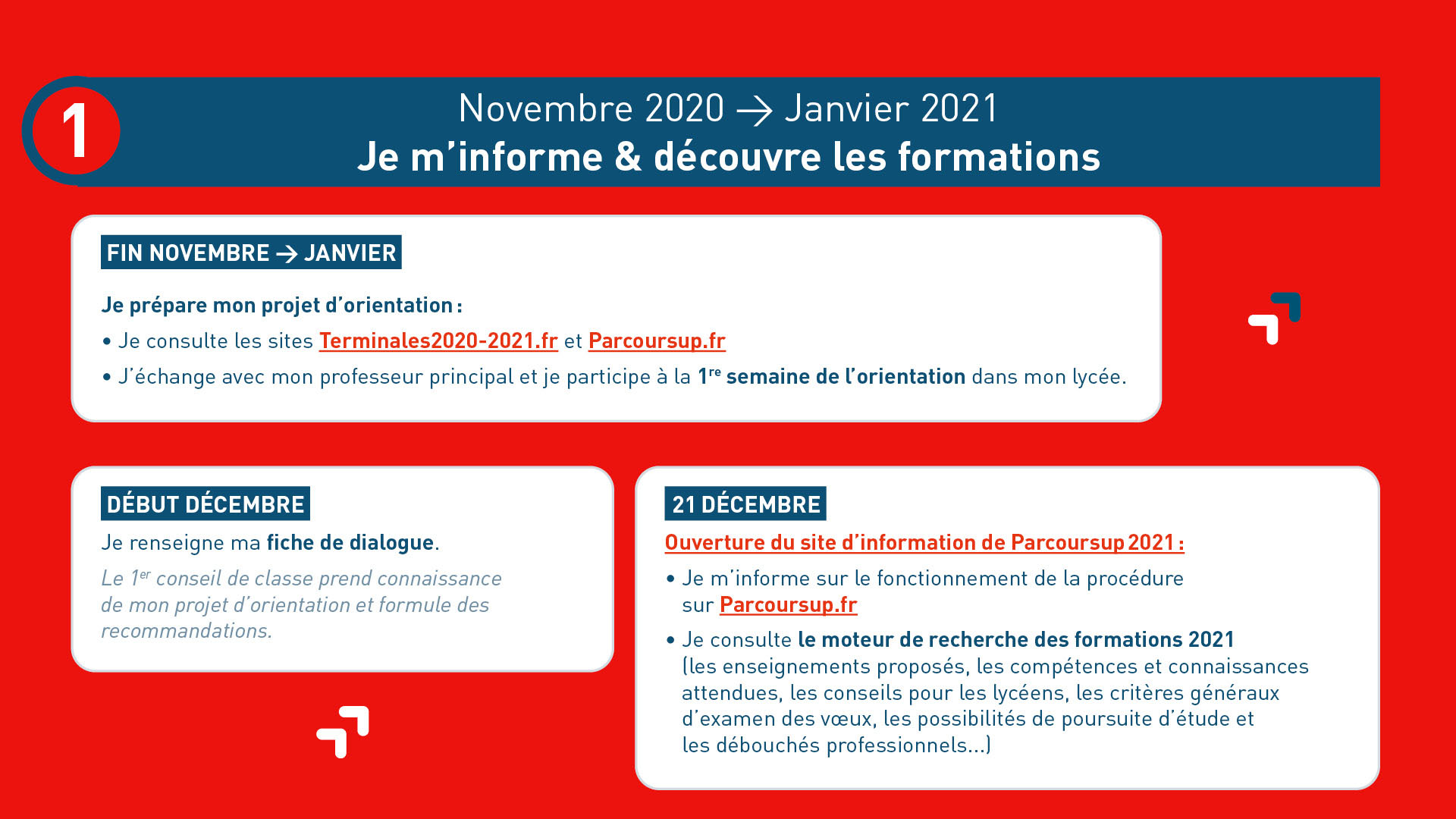 18/01/2021
8
Etape 1 : Découverte des formations novembre 2020 > janvier 2021
Quel accompagnement au lycée pour élaborer son projet d’orientation
2 professeurs principaux en terminale pour un suivi personnalisé avec l’appui des psychologues de l’Education nationale 

Des heures d’accompagnement personnalisé consacrées à l’orientation intégrées à l’emploi du temps des élèves

Des temps forts : deux semaines de l’orientation ou des forums pour échanger avec des formations (en présentiel ou en ligne)
18/01/2021
9
Les ressources pour préparer son projet d’orientation
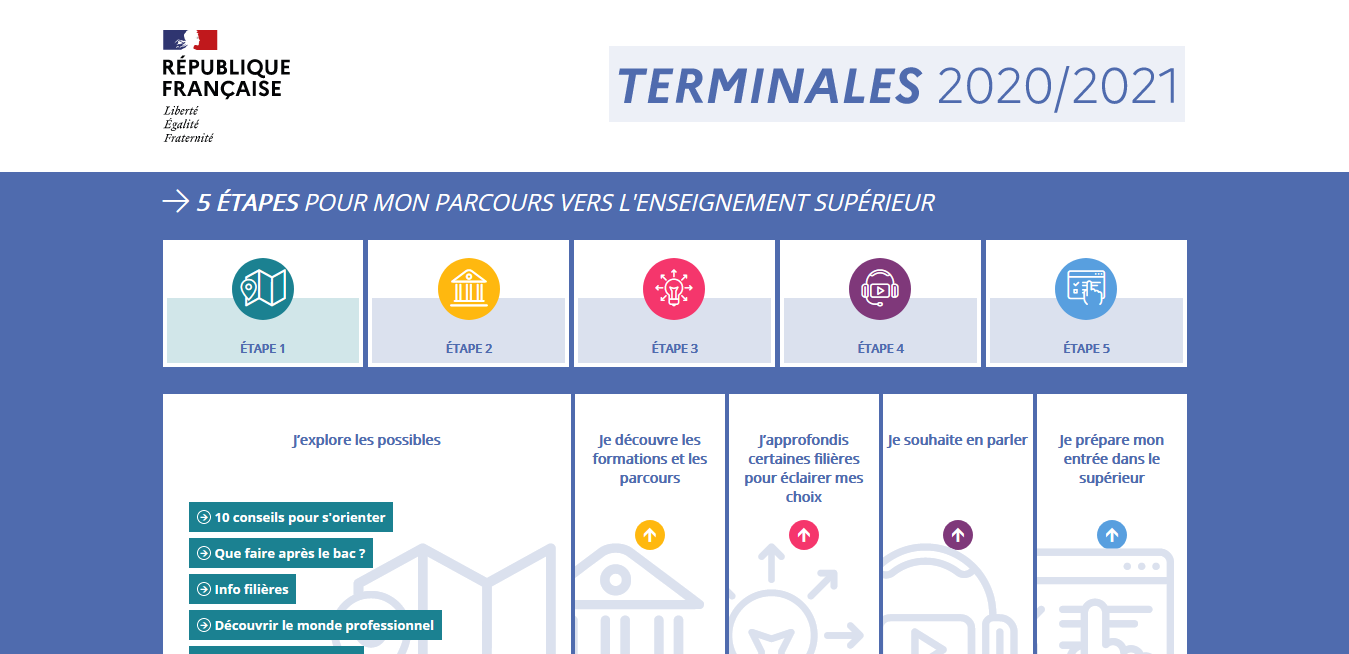 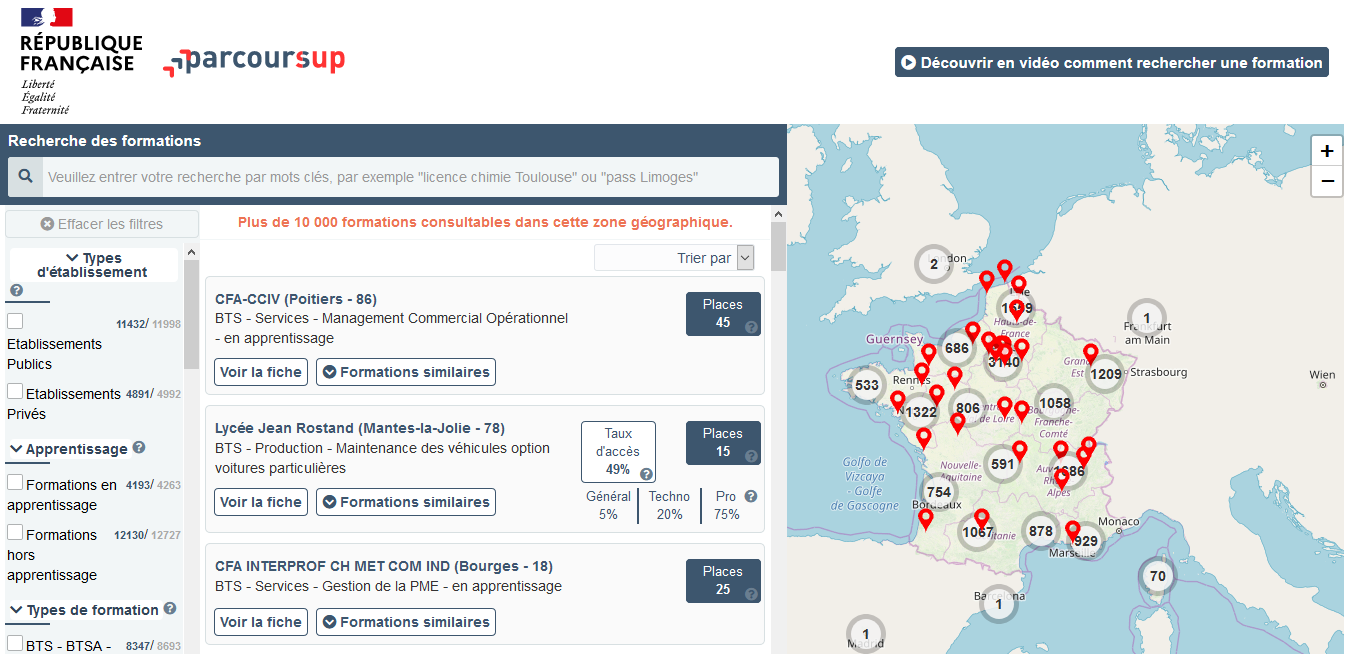 Terminales2020-2021.fr : infos sur les filières, les formations, les métiers…
Parcoursup.fr : plus de 17 000 fiches de formations détaillées
18/01/2021
10
Les formations accessibles sur Parcoursup
Plus de 17 000 formations dispensant de diplômes reconnus par l’Etat, y compris des formations en apprentissage, sont disponibles via le moteur de recherche de formation :

Des formations non sélectives : les différentes licences et les parcours d’accès aux études de santé (PASS)

Des formations sélectives : classes prépa, BTS, BUT (Bachelor universitaire de technologie ), formations en soins infirmiers (en IFSI) et autres formations paramédicales, formations en travail social (en EFTS), écoles d’ingénieur, de commerce et de management, Sciences Po/ Instituts d’Etudes Politiques, formations en apprentissage, écoles vétérinaires, formations aux métiers de la culture, du sport…
Quelques rares formations privées ne sont pas présentes sur Parcoursup > prendre contact avec les établissements pour connaitre les modalités de candidature
18/01/2021
11
Les nouvelles formations accessibles à la rentrée 2021
Les Bachelors Universitaires Technologiques - BUT qui remplacent les DUT (cursus intégré de 3 ans pour atteindre le grade licence et 24 spécialités inchangées)

Les classes préparatoires : la CPGE « Mathématiques, physique, ingénierie, informatique » (MP2I)  et la CPGE « Economique et commerciale voie générale (ECG) »
ECG : Lycée Jean Calvin à Noyon, Lycée Louis Thuillier et Lycée Madeleine Michelis à Amiens
MP2I  : Lycée Louis Thuillier à Amiens
18/01/2021
12
[Speaker Notes: BUT : 
 
(seuls les parcours des spécialités Carrières sociales, Génie biologique, Information-communication font l’objet de formations/vœux spécifiques, les parcours des autres spécialités sont regroupés sous la spécialité = un vœu par spécialité ; pas de changement par rapport au DUT a priori). 

CPGE : 

 
Les CPGE rénovées suite à la réforme du lycée (et du bac général) : o CPGE économiques et commerciales : les deux voies ECS (option scientifique) et ECE (option économique) fusionnent en une voie unique ECG (économique et commerciale générale)

o CPGE scientifiques et technologiques : une nouvelle classe à dominante informatique est créée : MP2I (mathématiques, physique, ingénierie et informatique).]
Les nouvelles formations accessibles à la rentrée 2021
Les quatre Écoles nationales vétérinaires françaises (ENV) 
  L’inscription au concours s’effectue via Parcoursup :  
Saisie du vœu qui permet d’avoir un lien pour se connecter au site Concours Véto Post-Bac (https://concours-veto-postbac.fr/) 
Questionnaire de pré-orientation et certificat à déposer sur Parcoursup pour valider le vœu. 
Frais de concours 
Vœu multiple ENV (nombre de sous-voeux non comptabilisés dans la limite des 20 sous-vœux autorisés).
18/01/2021
13
[Speaker Notes: Concours véto : 
 
L'inscription au concours s'effectue via Parcoursup. Dans un premier temps, il faut saisir le vœu puis utiliser le lien fourni par Parcoursup et se connecter au site du Concours Véto Post-Bac (https://concours-veto-postbac.fr/). Sur ce site, il faut remplir un questionnaire de pré-orientation et obtenir un certificat. Il faut ensuite déposer ce certificat sur Parcoursup afin de valider le vœu. Le candidat doit obligatoirement payer les droits d'inscription au concours pour pouvoir confirmer le voeu. Voeu multiple ENV, les candidats ont tout intérêt à exprimer un sous-voeu pour chacune des quatre ENV, ils ne seront pas comptabilisés parmi la limite de 20 sous-voeux autorisés.]
Les nouvelles formations accessibles à la rentrée 2021
Les Parcours préparatoires au professorat des écoles (PPPE)
Le Parcours préparatoire au professorat des écoles (PPPE) est un parcours spécifique de Licence qui donne lieu à l’obtention d’une licence (180 ECTS) et comporte :
- Des enseignements de culture générale et d’approfondissement disciplinaire dispensés en lycée ;
- Des enseignements de spécialisation et d’approfondissement adossés à la recherche dispensés à l’université ;
Des stages d’observation et de pratique accompagnée à l’école primaire en première et seconde année de licence et un stage de mobilité internationale en troisième année de licence.

Non sélective 
Dans l’académie d’Amiens : Licence - Arts-lettres-langues - Humanités - Antenne de Beauvais / Lycée Félix Faure de Beauvais
18/01/2021
14
[Speaker Notes: PPPE 

Ce cursus prévu pour préparer au master Meef 1er degré comprend une maquette hybride avec une architecture « type CPGE couplée à une formation universitaire  ». En 1ère année, les étudiants seront 75% du temps au lycée où ils suivront des enseignements pluridisciplinaires. Puis ils passeront de plus en plus de temps à l’université : 50% en L2 et 75% en L3. 
Au terme du parcours ils pourront postuler au Master MEEF 1er degré ou dans un autre master si leur projet évolue. 

un logo spécifique devrait les signaler ; elles seront rattachées aux universités mais il sera possible de les rechercher par le lycée partenaire également ; l’offre sera intégrée progressivement d’ici le 20 janvier. (25 parcours labéllisés dans 23 académies)]
Les nouvelles formations accessibles à la rentrée 2021
Les Formations à bac+1 labellisées  
Deux nouveaux diplômes d’établissement bac+1, qui donnent droit à la bourse sur critères sociaux et qui permet aux bacheliers de préciser leur projet d’études ou professionnel : 
Formation supérieur de spécialisation (FSS)
Formation dispensée au sein d’un établissement d’enseignement supérieur conduisant à un Diplôme d’établissement 
Objectif d’insertion professionnelle 
Tronc commun + enseignements de spécialités liés à un parcours professionnel (secteur d’activité ou branche professionnelle) + PFMP 

DU Passeport pour réussir et s’orienter (PaRéo)
Formation permettant aux bacheliers de préciser leur projet d’étude ou professionnel 
Tronc commun destiné à renforcer les compétences + parcours disciplinaires + période d’immersion en entreprise
18/01/2021
15
[Speaker Notes: FFS

Formation d’une année dispensée au sein d’un établissement d’enseignement supérieur conduisant à un Diplôme d’établissement (DE) et conçues principalement dans un objectif d’insertion professionnelle et définie en lien avec les acteurs du monde professionnel et associatif et les administrations publiques. 
Enseignements transversaux (tronc commun) et de spécialités correspondant à un parcours professionnel organisé dans une branche professionnelle ou secteur d’activité ainsi que des périodes de formation en milieu professionnelle de 12 à 16 semaines. 
Sa validation donnera lieu à l’obtention de 60 crédits ECTS avec une possibilité de reprise d’études en 2eme année de cursus d’1 cycle de l’enseignement supérieur. 
Ex en HDF : FFS Assistant administratif commercial et comptable à Boulogne-sur-Mer (62)  ou FFS Assistant designer graphique multimédia à Calais (62) proposées par l’université du Littoral. FFS architecture et bâtiment CNAM amiens

Paréo 

Formation d’un an permettant aux bacheliers de préciser leur projet d’étude ou d’orientation professionnel en découvrant plusieurs disciplines, plusieurs cursus universitaires ou autres formations du 1er cycle d’enseignement supérieur (comme les BTS). 

La formation comprend un tronc commun et des parcours aux choix. 
Un tronc commun composé de matières transversales visant à renforcer les compétences clefs des étudiants avant qu’ils ne choisissent un parcours . Obligatoire, le tronc commun se déroulera sur le 1er semestre (ex : méthodologie, ateliers d’aide à l’orientation, anglais conversationnel, mise à niveau) 
Les parcours comprendra 4 à 5 matières minimum. 
Période d’immersion en entreprise de 4 sem minimum. 

Diplôme universitaire ne donnant pas lieu à la validation de crédits ECTS. Permettra à l’étudiant de se positionner sur Parcoursup la rentrée suivante en mettant en avant les résultats obtenus dans le DE (validation avec mini 10/20)]
Les nouvelles formations accessibles à la rentrée 2021
Les Formations militaires de l’Ecole de Maistrance 
25 spécialités de formations (ex Technicien d’exploitation et de maintenance d’électrotechnique (ELECT) ou assistant de gestion et d’administration du personnel (GESTRH)
2 campus sur Brest et Saint-Mandier/Toulon
Procédure d’admission Parcoursup associée à un processus de recrutement sous statut militaire
Recrutement au fil de l’eau avec formulation d’un vœu unique et de 4 sous-vœux dans les spécialités de métiers.
18/01/2021
16
[Speaker Notes: L’école de Maistrance recrute et forme de jeunes diplômés de Bac à Bac +2 pour devenir Sous officier de Marine
Il s’agit d’une formation militaire et maritime de 4 mois suivis d’une formations de métier de 6 à 10 mois dans 25 spécialités sur 2 campus de formations (Brest et StMandrier/Toulon) 
Point de vigilance : il s’agit d’une procédure d’admission particulière associées à un processus de recrutement sous statut militaires donnant lieu par ailleurs à une reconnaissance de qualification professionnelle dans l’une des spécialités (Titre RNCP de niv 4)

Concrètement sur Parcoursup, le référencement de ces formations se fera selon les modalités de l’apprentissage en terme de gestion pour un recrutement au fil de l’eau, avec formulation d’un vœu unique et de 4 sous vœux dans les spécialités de métiers proposées cette année .]
Focus sur les formations en apprentissage
Près de 5 000 formations en apprentissage disponibles en STS, IUT, Mentions complémentaires…
Etre étudiant apprenti c’est : 
Être étudiant et surtout salarié
Alterner formation pratique chez un employeur et une formation théorique dans un établissement (ex : un centre de formation d’apprentis - CFA)
Un plus pour trouver du travail en fin de formation et s’insérer durablement 
L’apprenti doit signer un contrat d’apprentissage avec un employeur
Les établissements (CFA) accompagnent leurs candidats pour trouver un employeur
18/01/2021
17
[Speaker Notes: Le statut de stagiaire de la formation professionnelle qui a été passé à 6 mois cette année. 
RAPPEL : possibilité de candidater sur les formations par apprentissage tout à au long de la procédure. 
La proposition d’admission PSUP n’est possible qu’après l’enregistrement du contrat d’apprentissage par l’établissement.]
Rechercher des formations sur Parcoursup.fr
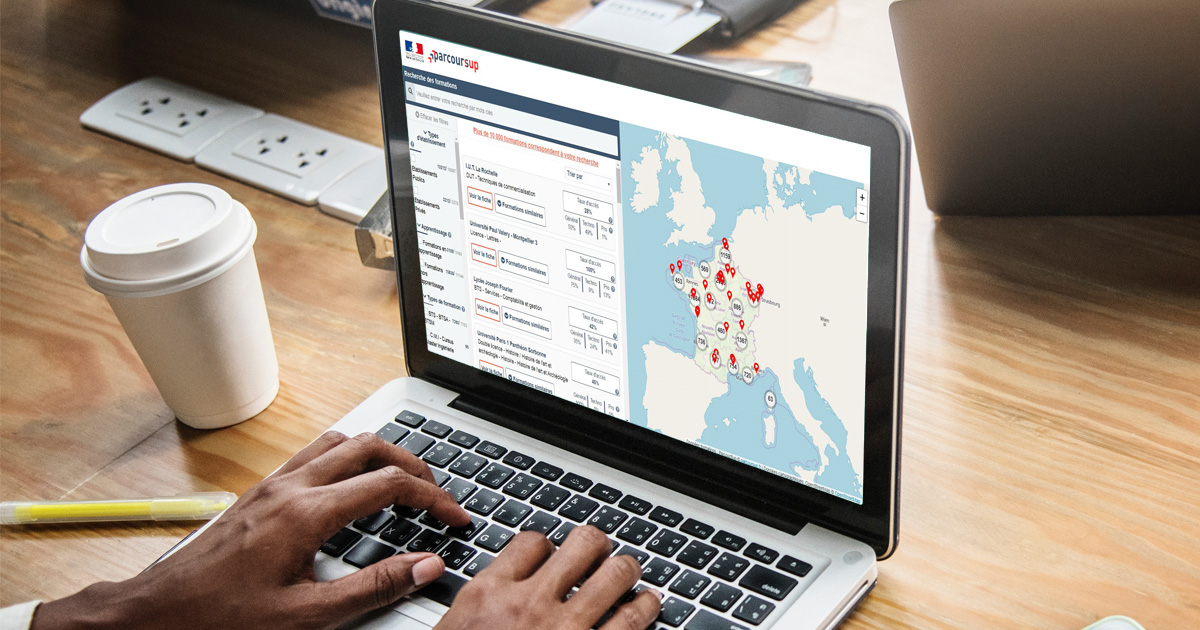 Rechercher par mots clés ou critères de recherche (type de formation, spécialité/mention des formations …)

Affiner les résultats de recherche en zoomant sur la carte pour afficher les formations dans une zone précise
18/01/2021
18
Consulter les résultats de recherche
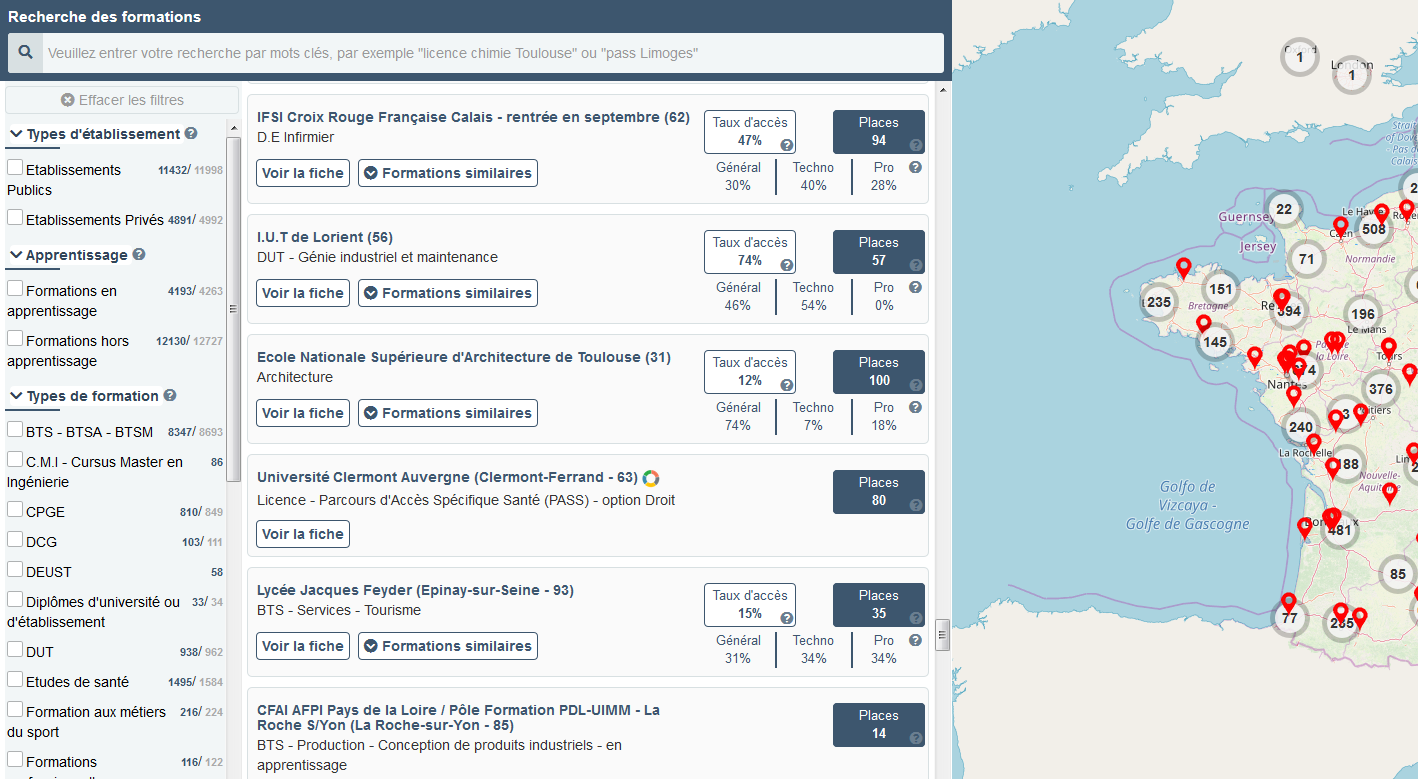 Pour chaque formation trouvée :

Le nombre de places disponibles en 2021 (visible à partir du 20 janvier 2021) 

Le taux d'accès en 2020, c'est à dire la proportion de candidats ayant reçu une proposition d'admission en phase principale

Le pourcentage de candidats  admis selon le type de baccalauréat en 2020

Des suggestions de formations similaires pour élargir vos choix

Un lien pour accéder à la fiche détaillée de la formation
18/01/2021
19
[Speaker Notes: Travail en cours pour un affichage aléatoire des formations (jusqu’à présent  ce sont les formations avec le taux de pression le moins élevé qui apparaissent en premiers)]
Consulter la fiche de présentation d’une formation
La formation : les contenus et l’organisation des enseignements, les langues et options, les dispositifs pédagogiques, les éventuels frais, modalités et calendrier des épreuves écrites/orales prévues par certaines formations sélectives
Les connaissances et compétences attendues : attendus nationaux, attendus complémentaires
Une rubrique « Bac 2021 » : des conseils sur les spécialités et options recommandées par les formations pour réussir 
Les critères généraux d’examen des vœux pris en compte pour l’analyse du dossier (résultats académiques, compétences académiques, savoir-être, motivation et cohérence du projet ….)
Des informations sur le processus d’examen des vœux : explications sur le fonctionnement d’une commission d’examen des vœux, informations sur les taux légaux mis en œuvre  (ex : taux minimum de lycéens boursiers admis)
Les débouchés : possibilités de poursuite d’études et, à partir du 20 janvier 2021, des indicateurs calculés au niveau national en termes de réussite et d’insertion professionnelle 
Les contacts des référents de la formation (référent handicap, responsable pédagogique, étudiants ambassadeurs…)
Les dates des Journées portes ouvertes ou journées d’immersion
Les chiffres clés  :  l’admission en 2020, le nombre de places en 2021 (à partir du 20 janvier 2021)
18/01/2021
20
Consolider son projet d’orientation
Attendus, critères généraux d’examen des vœux, taux d’accès, nombre de places, taux de réussite, débouchés et insertion professionnelle … 

ces données sont essentielles
à prendre en compte par le lycéen et sa famille pour réfléchir sur son projet de poursuite d’études et formuler des vœux 

à discuter avec les professeurs, professeurs principaux et les psychologues de l’Education nationale
18/01/2021
21
Une transparence garantie
Affichage des attendus (connaissances et compétences nécessaires pour réussir dans la formation) : ils sont principalement définis à l’échelle nationale (attendus nationaux) avec parfois des compléments (attendus complémentaires)

Affichage des critères généraux d’examen des vœux : ces informations permettent d’éclairer les lycéens sur les éléments de leur dossier qui seront pris en compte par les commissions d’examen des vœux pour examiner les dossiers

Après la phase d’admission : Parcoursup garantit à chaque candidat la possibilité de demander à la formation dans laquelle il n’a pas été admis les motifs de la décision prise

A la fin de la procédure : chaque formation publie son bilan de l’examen des vœux sur la plateforme Parcoursup
18/01/2021
22
L’accompagnement des candidats en situation de handicap ou atteints d’un trouble de santé invalidant
Les coordonnées d’un référent handicap sur chaque fiche de formation. Il est disponible pour répondre aux interrogations des lycéens tout au long de la procédure.

Le candidat peut renseigner une fiche de liaison dans son dossier Parcoursup pour préciser ses besoins. Cette fiche est facultative et n’est pas transmise aux formations pour l’examen des vœux  Le candidat pourra la transmettre à la formation qu’il aura choisie pour préparer sa rentrée. Cela permet d’anticiper son arrivée dans le nouvel établissement.

A partir du 27 mai 2021, le candidat peut demander au recteur le réexamen de son dossier (via la rubrique « contact » dans Parcoursup) s’il ne trouve pas de formation adaptée à ses besoins spécifiques et que sa situation justifie une inscription dans un établissement situé dans une zone géographique déterminée.
18/01/2021
23
[Speaker Notes: Nouveauté  : transmission de la notification MDPH pour demande aménagement d’épreuves par mail au référent de la formation. 
nouveau guide pour les candidats en situation de Handicap élaboré par l’association APACHES et laDGESIP et décliné en capsules vidéos est disponible sur le site de l’Onisep :https://www.onisep.fr/Formation-et-handicap/Les-parcours-de-scolarite/Niveau-d-etudes/Handicap-et-etudes-superieures]
Etape 2 : s’inscrire, formuler ses vœux et finaliser son dossier
18/01/2021
24
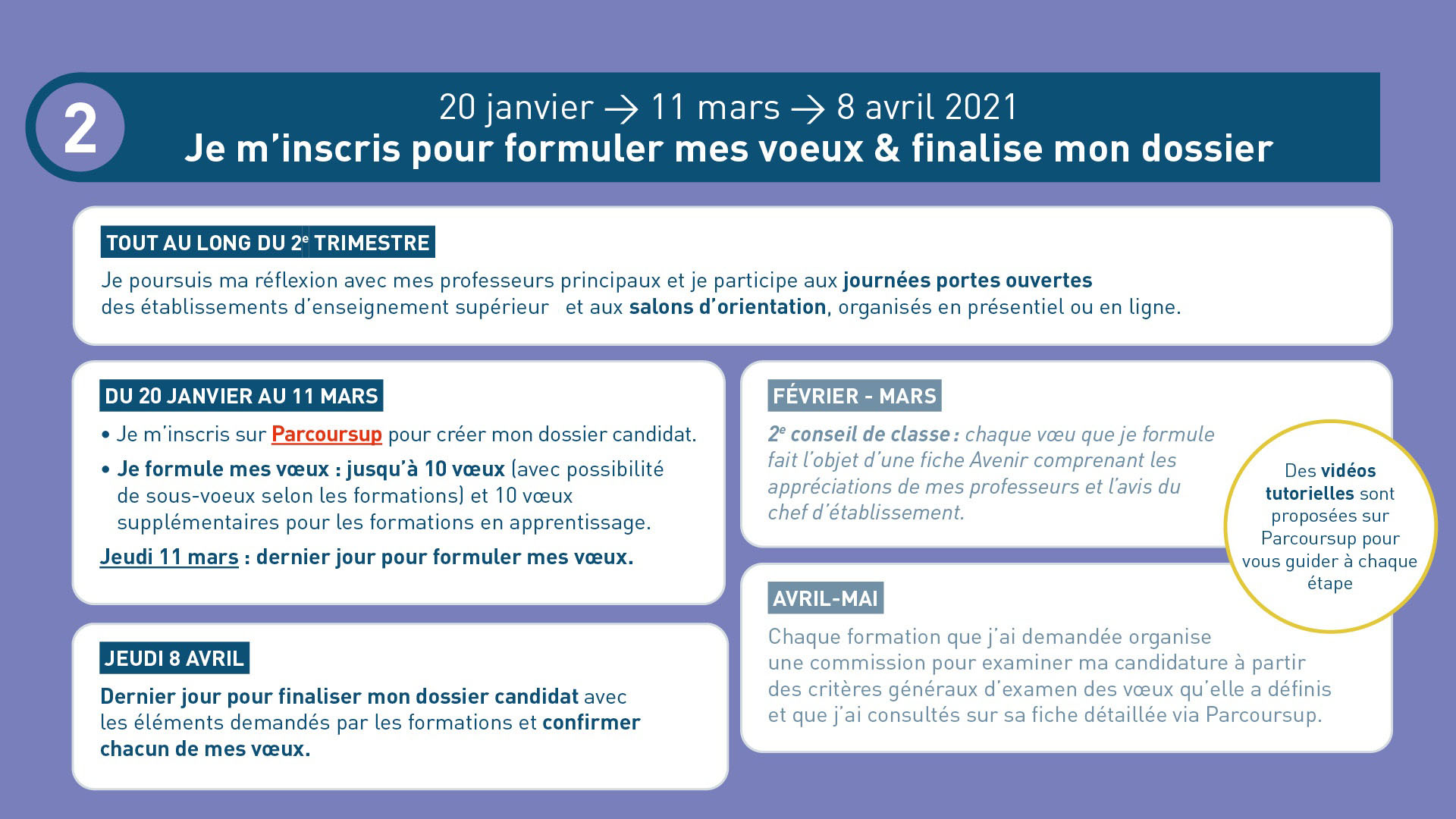 18/01/2021
25
S’inscrire sur Parcoursup
Une adresse mail valide et consulter régulièrement : pour échanger et recevoir les informations sur votre dossier 
L’INE (identifiant national élève en lycée général, technologique ou professionnel) ou INAA (en lycée agricole)  : sur les bulletins scolaires ou le relevé de notes des épreuves anticipées du baccalauréat 
Cas des lycées français à l’étranger : l’établissement fournit l’identifiant à utiliser pour créer son dossier
Important : renseignez un numéro de portable pour recevoir les alertes envoyées par la plateforme. Les parents ou tuteurs légaux peuvent également renseigner leur numéro de portable pour recevoir les mêmes alertes Parcoursup.
18/01/2021
26
[Speaker Notes: Si un candidat actuellement inscrit en Tale ne trouve pas son dossier, il faut se rapprocher de son établissement car les informations le concernant doivent être vérifiées.]
Entre le 20 janvier 
et le 11 mars inclus
Formuler des vœux sur Parcoursup
> Jusqu’à 10 vœux  et 10 vœux supplémentaires pour des formations en apprentissage 
> Pour des formations sélectives (Classes prépa, STS, IUT, écoles, IFSI, IEP…) et non sélectives (licences, PASS)
> Des vœux motivés : en quelques lignes, le lycéen explique ce qui motive chacun de ses vœux. Il est accompagné par son professeur principal
> Des vœux non classés : aucune contrainte imposée pour éviter toute autocensure
Conseil Parcoursup : diversifiez vos vœux et évitez de n’en formuler qu’un seul (en 2020, les candidats ont formulé 9 vœux en moyenne).
18/01/2021
27
Entre le 20 janvier 
et le 11 mars inclus
Focus sur les vœux multiples (1/4)
> Un vœu multiple est un regroupement de plusieurs formations similaires (exemple : le vœu multiple BTS « Management commercial opérationnel » qui regroupe toutes les formations de BTS « MCO » à l’échelle nationale).

> Un vœu multiple compte pour un vœu parmi les 10 vœux possibles.

> Chaque vœu multiple est composé de sous-vœux qui correspondent chacun à un établissement différent. Vous pouvez choisir un ou plusieurs établissements, sans avoir besoin de les classer.
A noter : Il n’est possible de sélectionner que 5 vœux multiples maximum pour les filières IFSI, orthoptie, audioprothèse et orthophonie qui sont regroupées au niveau territorial.
18/01/2021
28
Entre le 20 janvier 
et le 11 mars inclus
Focus sur les vœux multiples (2/4)
Les formations dont le nombre de sous-vœux est limité à 10 par vœu multiple dans la limite de 20 sous-vœux au total : 

Les BTS et les BUT regroupés par spécialité à l’échelle nationale 
Les DN MADE regroupés par mention à l’échelle nationale 
Les DCG (diplôme de comptabilité et de gestion) regroupés à l’échelle nationale 
Les classes prépas regroupées par voie à l’échelle nationale
18/01/2021
29
Entre le 20 janvier 
et le 11 mars inclus
Focus sur les vœux multiples (3/4)
Les formations dont le nombre de sous-vœux n’est pas limité : 
Les IFSI (Instituts de Formation en Soins Infirmiers) et les instituts d'orthophonie, orthoptie et audioprothèse regroupés à l’échelle territoriale. A noter : limitation de 5 vœux multiples maximum par filière 
Les EFTS (Etablissements de Formation en Travail Social) regroupés par diplôme d’Etat à l’échelle nationale 
Les écoles d'ingénieurs et de commerce/management regroupées en réseau et qui recrutent sur concours commun 
Le réseau des Sciences Po / IEP (Aix, Lille, Lyon, Rennes, Saint-Germain-en-Laye, Strasbourg et Toulouse) et Sciences Po / IEP Paris 
 Les parcours spécifiques "accès santé" (PASS) en Ile-de-France regroupés à l’échelle régionale 
Le concours commun des écoles nationales vétérinaires
18/01/2021
30
Entre le 20 janvier 
et le 11 mars inclus
Focus sur les vœux multiples : exemples (4/4)
Vous demandez un BTS « Métiers de la chimie » dans 7 établissements différents
Dans votre dossier, ces demandes comptent pour 1 vœu multiple (le BTS) et 7 sous-vœux (les établissements) qui sont décomptés dans la limite des 20 sous-vœux autorisés. 

Le regroupement d’instituts de formation en soins infirmiers (IFSI) de l’Université Bretagne Sud propose 3 instituts. Vous demandez deux instituts au sein de ce regroupement : 
Dans votre dossier, ces demandes comptent pour 1 vœu multiple (le regroupement d’IFSI) et 2 sous-vœux (les instituts), qui ne sont pas décomptés.
A noter : rassurez-vous, dans votre dossier Parcoursup, un compteur de vœux permet de suivre les vœux multiples et sous-vœux formulés.
18/01/2021
31
Focus sur les vœux en apprentissage
> Jusqu’à 10 vœux en apprentissage, en plus des 10 autres vœux autorisés

> Pas de date limite pour formuler des vœux en apprentissage (pour la majorité des formations en apprentissage)

> Une rubrique spécifique dans votre dossier pour vos vœux en apprentissage
Rappel : les centres de formation en apprentissage ont pour mission d’accompagner les candidats en apprentissage pour trouver un employeur et signer un contrat d’apprentissage.
Retrouvez des conseils pour trouver un employeur sur Parcoursup.fr
18/01/2021
32
Focus sur le secteur géographique (1/2)
Pour les formations sélectives (BTS, BUT, IFSI, écoles…)   
Les lycéens peuvent faire des vœux pour les formations qui les intéressent où qu’elles soient, dans leur académie ou en dehors. Il n’y a pas de secteur géographique. 

Pour les formations non-sélectives (licences, PASS) 
Les lycéens peuvent faire des vœux pour les formations qui les intéressent dans leur académie ou en dehors. Lorsque la licence ou le PASS est très demandé, une priorité au secteur géographique (généralement l’académie) s’applique : un pourcentage maximum de candidats résidant en dehors du secteur géographique est alors fixé par le recteur. 
L’indication du secteur est affichée aux candidats. Les pourcentages fixés par les recteurs seront affichés sur Parcoursup avant le début de la phase d’admission.
18/01/2021
33
[Speaker Notes: Pour Rappel : le secteur géographique dépend de l’adresse des représentants légaux (informations remontées par les établissements d’origine pour les candidats de terminale)  Un élève ayant ses représentants légaux dans 2 académies aura donc les 2 académies de rattachées. 

Si un élève et sa famille prévoit un déménagement, le candidat doit signaler cette situation depuis son dossier Parcoursup (les services du rectorat de la nouvelle académie lui demanderont alors les pièces justificatives afin d’étudier sa demande – ex : mutation professionnelle de la famille.)]
Focus sur le secteur géographique (2/2)
Secteur géographique Ile-de-France : il n’est fait aucune distinction entre les 3 académies de Créteil, Paris et Versailles. 

Par exception, sont considérés comme « résidant dans l’académie » où se situe la licence demandée :
> Les candidats qui souhaitent accéder à une mention de licence qui n’est pas dispensée dans leur académie de résidence 
> Les candidats ressortissants français ou ressortissants d’un État membre de l’Union européenne qui sont établis hors de France 
> Les candidats préparant ou ayant obtenu le baccalauréat français au cours de l’année scolaire dans un centre d’examen à l’étranger
18/01/2021
34
La demande de césure : mode d’emploi
Un lycéen peut demander une césure directement après le bac : possibilité de suspendre temporairement une formation afin d’acquérir une expérience utile pour son projet de formation (partir à l’étranger, réaliser un projet associatif, entrepreneurial etc…)

Durée la césure : d’un semestre à une année universitaire 
Demande de césure à signaler lors de la saisie des vœux sur Parcoursup (en cochant la case « césure »)
L’établissement prend connaissance de la demande de césure après que le lycéen a accepté définitivement la proposition d’admission > Le lycéen contacte la formation pour s’y inscrire et savoir comment déposer sa demande de césure
La césure n’est pas accordée de droit : une lettre de motivation précisant les objectifs et le projet envisagés pour cette césure doit être adressée au président ou directeur de l’établissement
A l’issue de la césure, l’étudiant pourra réintégrer la formation s’il le souhaite sans repasser par Parcoursup
18/01/2021
35
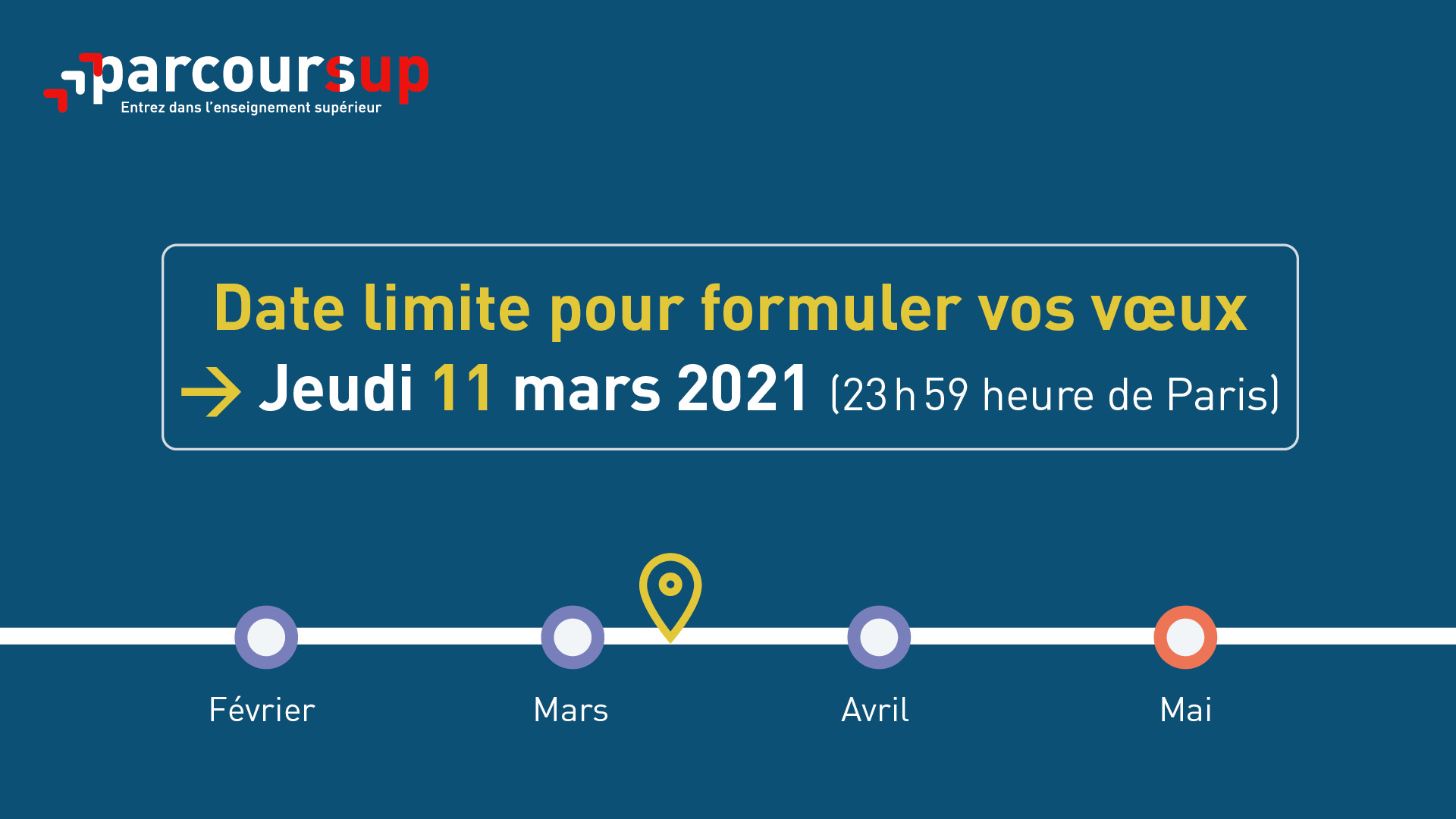 18/01/2021
36
Jusqu’au 8 avril inclus
Finaliser son dossier et confirmer vos vœux
Pour que les vœux saisis deviennent définitifs sur Parcoursup, les candidats doivent obligatoirement :
 Compléter leur dossier : 
projet de formation motivé pour chaque vœu formulé
rubrique « préférence et autres projets »
pièces complémentaires demandées par certaines formations
rubrique « activités et centres d’intérêt » (facultative)
 Confirmer chacun de leurs vœux
Un vœu non confirmé avant le 8 avril 2021 (23h59 - heure de Paris) 
ne sera pas examiné par la formation
18/01/2021
37
Jusqu’au 8 avril inclus
La rubrique « préférence et autres projets »
Rubrique obligatoire  où le candidat indique : 

ses préférences parmi les vœux formulés ou pour un domaine particulier. Ces informations seront très utiles aux commissions d’accès à l’enseignement supérieur (CAES) qui accompagnent les candidats n’ayant pas eu de proposition d’admission à partir du 2 juillet. 

s’il souhaite candidater dans des formations hors Parcoursup ou s’il a des projets professionnels ou personnels, en dehors de la plateforme.
A noter : ces informations sont confidentielles et ne sont pas transmises aux formations. Elles permettent simplement de mieux suivre les candidats durant la procédure et de mieux analyser leurs motivations et besoins.
18/01/2021
38
Jusqu’au 8 avril inclus
La rubrique « Activités et centre d’intérêts »
Rubrique facultative où le candidat : 
renseigne des informations qui ne sont pas liées à sa scolarité et que le candidat souhaite porter à la connaissance des formations (ex : activités extra-scolaires, stages / job, pratiques culturelles ou sportives…)
Un espace pour faire connaitre ses engagements : vie lycéenne, engagement associatif, cordées de la réussite, etc…
Un atout pour se démarquer, parler davantage de soi et mettre en avant des qualités, des compétences ou des expériences qui ne transparaissent pas dans les bulletins scolaires
18/01/2021
39
Jusqu’au 8 avril inclus
L’attestation de passation du questionnaire pour les vœux en licence de droit et sciences
Obligatoire pour les candidats qui formulent des vœux en licence de Droit ou dans les licences de Sciences :

Un questionnaire en ligne sur le site Terminales2020-2021.fr
Accessible (à partir du 20 janvier 2021) à partir des fiches de formations concernées ;
Pour avoir un aperçu des connaissances et des compétences à mobiliser dans la formation demandée ;
 Les résultats n'appartiennent qu’au seul candidat : pas de transmission aux universités.
Une attestation de passation à télécharger est à joindre à son dossier.
18/01/2021
40
Les bulletins scolaires et notes du baccalauréat remontés automatiquement
Les éléments transmis aux formations 
Année de première : bulletins scolaires, notes des évaluations communes et des épreuves anticipées de français
Année de terminale : bulletins scolaires des 1er et 2e trimestres (ou 1er semestre), notes des épreuves finales des deux enseignements de spécialité suivis en classe de terminale 
Rappel : dans le cadre de la crise sanitaire, les notes des épreuves anticipées de français et des évaluations communes de fin de 1ère sont remplacées par les moyennes des bulletins scolaires.

Pas de saisie à réaliser : ces éléments sont remontés automatiquement dans le dossier. En cas d’erreurs, un signalement doit être fait au chef d’établissement
A noter : vous ne pouvez pas confirmer vos vœux tant que votre bulletin scolaire du 2ème trimestre (ou 1er semestre) n'est pas remonté dans votre dossier.
18/01/2021
41
La fiche avenir renseignée par le lycée
Le 2ème conseil de classe examine les vœux de chaque lycéen avec bienveillance et confiance dans le potentiel de chacun. 

 Pour chaque lycéen, une fiche Avenir est renseignée par le lycée et versée au dossier de l’élève : 
les notes de l’élève : moyennes de terminale, appréciation des professeurs par discipline, positionnement dans la classe
les appréciations du professeur principal sur des compétences transversales
l’avis du chef d’établissement pour chaque vœu

La fiche Avenir est consultable par le lycéen dans son dossier à partir du 27 mai 2021.
18/01/2021
42
Dispositif d’accès des bacheliers professionnels en STS
Un dispositif expérimental au service des bacheliers professionnels pour améliorer leur accès en STS, filière d’enseignement supérieur dans lesquelles ils réussissent davantage 

Pour les élèves concernés par ce dispositif et qui demandent un BTS, le conseil de classe se prononce sur chaque spécialité de BTS demandée : l’avis favorable qui peut être attribué doit tenir compte du profil de l’élève et des attendus de la formation d’accueil visée

Lorsque le conseil de classe donne un avis favorable sur l’orientation du candidat, le chef d’établissement  indique dans la fiche Avenir que la capacité de l’élève à réussir est  « très satisfaisante ».
18/01/2021
43
Récapitulatif des éléments transmis à chaque formation
le projet de formation motivé
les pièces complémentaires demandées par certaines formations
la rubrique « Activités et centres d’intérêt », si elle a été renseignée 
la fiche Avenir renseignée par le lycée
Bulletins scolaires et notes du baccalauréat : 
Année de première : bulletins scolaires, notes des évaluations communes et des épreuves anticipées de français
Année de terminale : bulletins scolaires (1er et 2e trimestres ou 1er semestre), notes des épreuves finales des deux enseignements de spécialité suivis en classe de terminale
= un baccalauréat mieux valorisé
18/01/2021
44
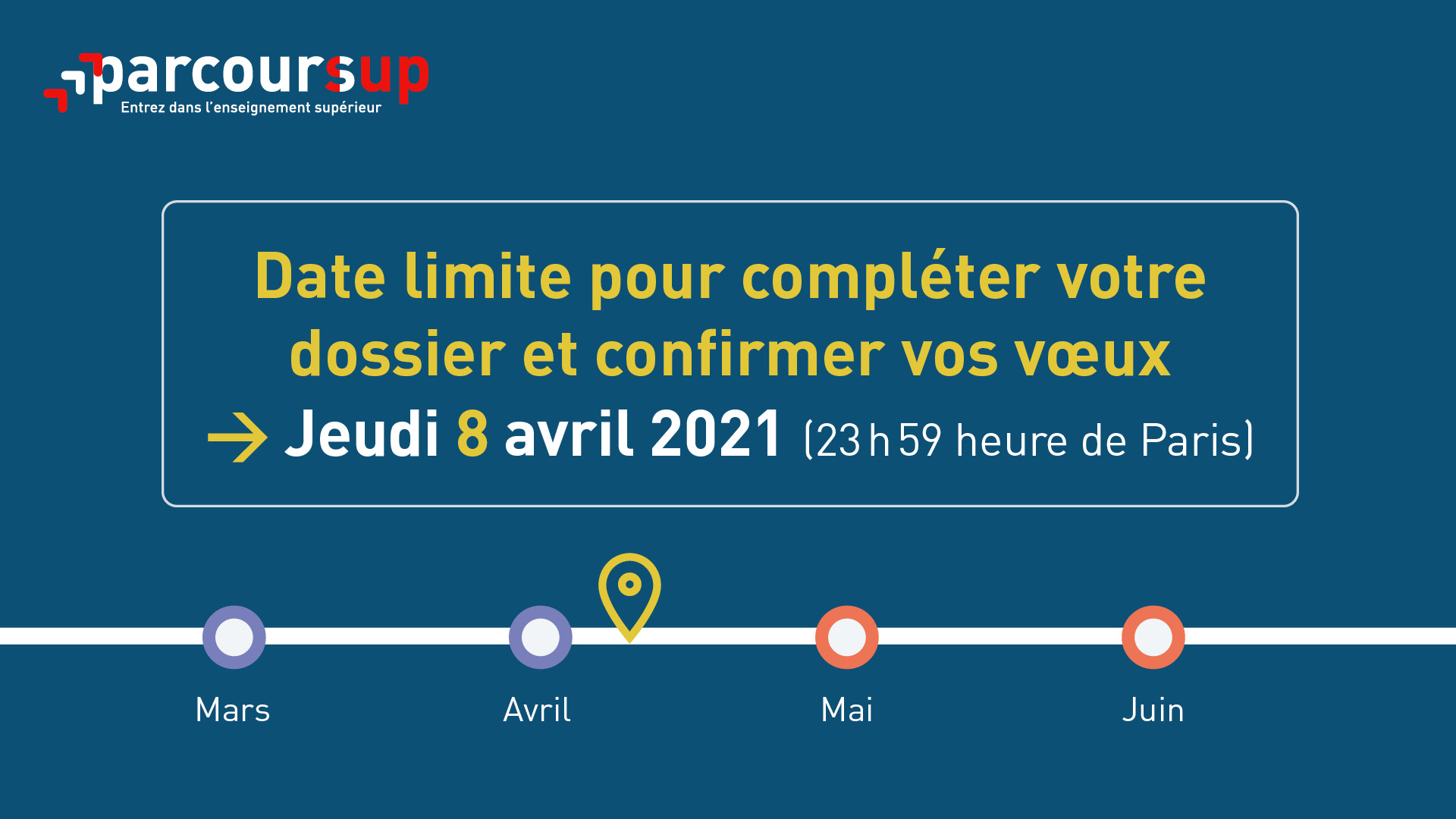 18/01/2021
45
L’examen des vœux par les formations
18/01/2021
46
Avril - mai
La commission d’examen des vœux
> Au sein de chaque formation, une commission d’examen des vœux, (référent pédagogique et professeurs) chargée de définir les modalités et les critères généraux d’examen des candidatures et d’examiner les candidatures 

> Les critères généraux d’examen des vœux précisés sur chaque fiche de formation Parcoursup en amont de la procédure pour aider les candidats à s’orienter 

 > En fin de procédure, le bilan de l’examen des vœux de chaque formation est publié chaque année sur la plateforme Parcoursup
18/01/2021
47
Avril - mai
Les principes de l’admission
Les modalités de l’examen des vœux sont affichées aux candidats

Dans les formations sélectives (classe prépa, BUT, BTS, écoles, IFSI…)
L’admission se fait sur dossier et, dans certains cas, en ayant recours, en plus ou en lieu et place du dossier, à des épreuves écrites et/ou orales dont le calendrier et les modalités sont connus des candidats. 

Dans les formations non sélectives (licences et PASS)
Un lycéen peut accéder à la licence de son choix à l’université, dans la limite des capacités d’accueil : si le nombre de vœux reçus est supérieur au nombre de places disponibles, la commission d’examen des vœux étudie les dossiers et vérifie leur adéquation avec la formation demandée afin de les classer 
L’université peut conditionner l'admission (réponse « oui-si ») d’un candidat au suivi d’un dispositif de réussite (remise à niveau, tutorat…) afin de l’aider et de favoriser sa réussite
18/01/2021
48
Parcoursup au service de l’égalité des chances
> Des places sont priorisées pour les lycéens boursiers dans chaque formation, y compris les plus sélectives 
> Une aide financière pour les lycéens boursiers qui s’inscrivent dans une formation en dehors de leur académie  
> Un nombre de places en BTS est priorisé pour les bacheliers professionnels
> Un nombre de places en BUT est priorisé pour les bacheliers technologiques
18/01/2021
49
Etape 3 : consulter les réponses des formations et faire ses choix
18/01/2021
50
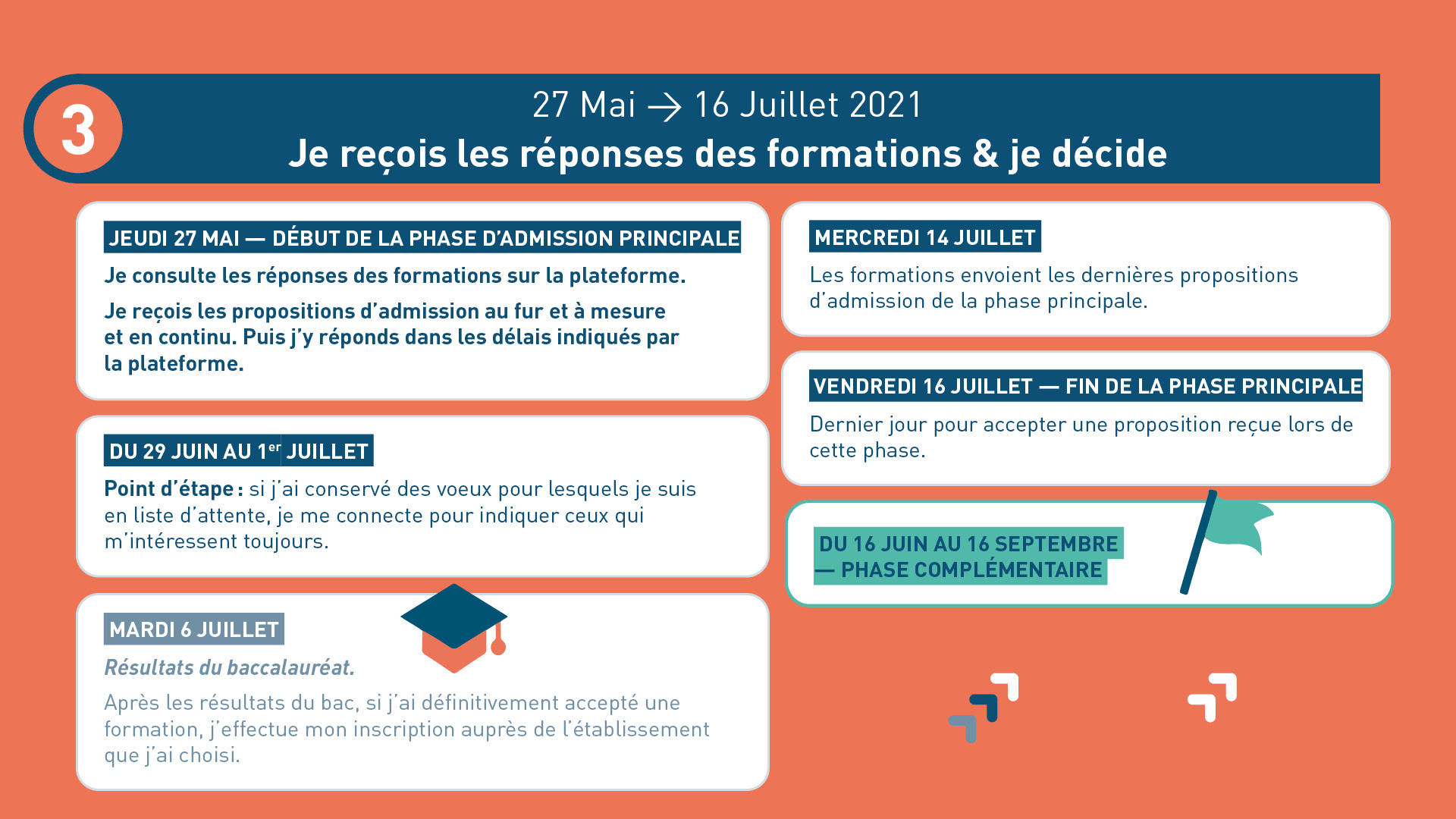 ICI VISUEL ETAPE 3
18/01/2021
51
La phase d’admission principale du 27 mai au 16 juillet 2021
Les candidats consultent les réponses des formations le 27 mai 2021

Ils reçoivent les propositions d’admission au fur et à mesure et en continu : chaque fois qu’un candidat fait un choix entre plusieurs propositions, il libère des places qui sont immédiatement proposées à d’autres candidats en liste d’attente. 

Ils doivent obligatoirement répondre à chaque proposition d’admission reçue avant la date limite indiquée dans leur dossier. 

Pour aider les candidats en liste d’attente à suivre sa situation qui évolue en fonction des places libérées, des indicateurs seront disponibles pour chaque vœu
18/01/2021
52
Les réponses des formations et les choix des candidats
Formation sélective (BTS, BUT, classe prépa, IFSI, écoles, …)
OUI (proposition d’admission)
Le candidat accepte la proposition ou y renonce
ou
En attente d’une place
Le candidat maintient le vœu en attente ou y renonce
ou
Non
Formation non sélective (licences, PASS)
OUI (proposition d’admission)
Le candidat accepte la proposition ou y renonce
ou
Le candidat accepte la proposition ou y renonce
OUI-SI* (proposition d’admission)
ou
Le candidat maintient le vœu en attente ou y renonce
En attente d’une place
* Oui-si : le candidat est accepté à condition de suivre un parcours de réussite 
(remise à niveau, tutorat..)
53
53
18/01/2021
Des alertes dès qu’un candidat reçoit une proposition d’admission
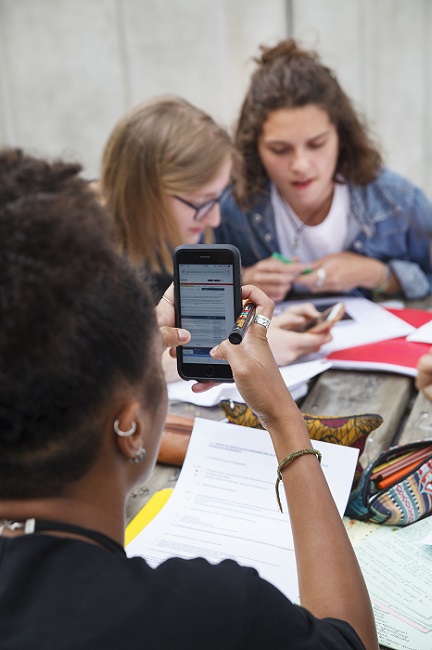 par SMS et par mail dans sa messagerie personnelle (rappel : une adresse mail valide et régulièrement consultée et un numéro de portable sont demandés au moment de l’inscription  Parcoursup)
par notification sur l’application Parcoursup (application téléchargeable à partir du 27 mai)
dans la messagerie intégrée au dossier candidat sur Parcoursup
Info : les parents sont également prévenus lorsqu’ils ont renseigné leur adresse mail et leur numéro de portable dans le dossier Parcoursup de leur enfant
18/01/2021
54
54
Comment répondre aux propositions d’admission ? (1/3)
Les délais à respecter pour accepter (ou refuser) une proposition d’admission :
Propositions reçues le 27 mai 2021 : vous avez 5 jours pour répondre (J+4)
Propositions reçues à partir du 28 mai 2021 : vous avez 3 jours pour répondre (J+2)
A savoir :
- Les dates limites pour accepter ou refuser une proposition sont affichées  clairement dans le dossier candidat. 
- Si le candidat ne répond pas dans les délais, la proposition d’admission est supprimée
18/01/2021
55
Comment répondre aux propositions d’admission ? (2/3)
Le lycéen reçoit une seule proposition d’admission et il a des vœux en attente :
Il accepte la proposition (ou y renonce). Il peut ensuite indiquer les vœux en attente qu’il souhaite conserver
S’il accepte définitivement la proposition, cela signifie qu’il renonce à tous ses autres vœux.  Il consulte alors les modalités d’inscription administrative de la formation acceptée

 Le lycéen reçoit plusieurs propositions d’admission et il a des vœux en attente :
Il ne peut accepter qu’une seule proposition à la fois. En faisant un choix entre plusieurs propositions, il libère des places pour d’autres candidats en attente 
Il peut indiquer les vœux en attente qu’il souhaite conserver
S’il accepte définitivement une proposition, cela signifie qu’il renonce aux autres vœux. Il consulte alors les modalités d’inscription administrative de la formation acceptée
18/01/2021
56
Comment répondre aux propositions d’admission ? (3/3)
Le lycéen ne reçoit que des réponses « en attente »
 des indicateurs s’affichent dans son dossier pour chaque vœu en attente et l’aident à suivre sa situation qui évolue jusqu’au 14 juillet en fonction des places libérées par d’autres candidats

Le lycéen ne reçoit que des réponses négatives (dans le cas où il n’a formulé que des vœux pour des formations sélectives)
 dès le 27 mai 2021, il peut demander un conseil ou un accompagnement individuel ou collectif dans son lycée ou dans un CIO pour envisager d’autres choix de formation et préparer la phase complémentaire à partir du 16 juin 2021.
A savoir : la phase complémentaire permet de formuler jusqu’à 10 nouveaux vœux dans des formations qui ont des places vacantes
18/01/2021
57
Le point d’étape obligatoire
Quand ? 
Du 29 juin au 1er juillet 2021

Pour qui et pourquoi ?
Uniquement pour les candidats ayant des vœux en attente 
A noter : les candidats qui ont déjà accepté définitivement une proposition d’admission ne sont pas concernés. 
Pour faire le point sur son dossier un mois après le début de la phase d’admission

Comment ? 
Les candidats doivent se connecter et confirmer les vœux en attente qui les intéressent toujours (avant le 1er juillet 2021 à 23h59, heure de Paris)
18/01/2021
58
Les solutions pour les candidats qui n’ont pas reçu de proposition d’admission
> Dès le 27 mai 2021 : les lycéens qui n'ont fait que des demandes en formations sélectives et qui n’ont reçu que des réponses négatives peuvent demander un accompagnement individuel ou collectif au lycée ou dans un CIO pour définir un nouveau projet d’orientation et préparer la phase complémentaire

> Du 16 juin au 16 septembre 2021 : pendant la phase complémentaire, les lycéens peuvent formuler jusqu’à 10 nouveaux vœux dans des formations disposant de places vacantes

> A partir du 2 juillet 2021 : les candidats peuvent solliciter depuis leur dossier l’accompagnement de la Commission d’Accès à l’Enseignement Supérieur (CAES) de leur académie : elle étudie leur dossier et les aide à trouver une formation au plus près de leur projet en fonction des places disponibles
18/01/2021
59
L’inscription administrative dans la formation choisie
Après avoir accepté définitivement la proposition d’admission de son choix et après avoir eu ses résultats au baccalauréat, le lycéen procède à son inscription administrative. 

L’inscription administrative se fait directement auprès de l’établissement choisi et pas sur Parcoursup.

Les modalités d’inscription sont propres à chaque établissement : 
Consulter les modalités d’inscription indiquées dans le dossier candidat sur Parcoursup. 
Respecter la date limite indiquée. 
Si le futur étudiant s’inscrit dans une formation en dehors de Parcoursup, il doit obligatoirement  remettre une attestation de désinscription ou de non inscription sur Parcoursup qu’il télécharge via la plateforme.
18/01/2021
60
Entre le 20 janvier 
et le 15 mai
Demande de bourse et/ou de logement
Créer son dossier social étudiant (DSE) sur www.messervices.etudiant.gouv.fr pour demander une bourse et/ou un logement

Les demandes de logement en résidence universitaire peuvent être effectuées jusqu’à la rentrée en septembre
Toutes les infos sur la vie étudiante sur etudiant.gouv.fr
18/01/2021
61
[Speaker Notes: Demande d’aide à la mobilité possible pour les candidats certifié boursier du lycée s’ils acceptent une proposition d’admission en dehors de leur académie de rattachement.]
A partir du 20 janvier
Des services disponibles tout au long de la procédure
Le numéro vert : 0 800 400 070 (Numéros spécifiques pour l’Outre-mer sur Parcoursup.fr)

 La messagerie contact depuis le dossier candidat

 Les réseaux sociaux pour rester informé : 
		@Parcoursup_info 
		@Parcoursupinfo
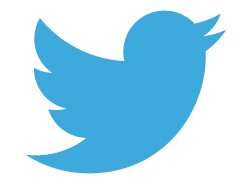 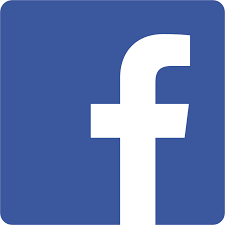 18/01/2021
62
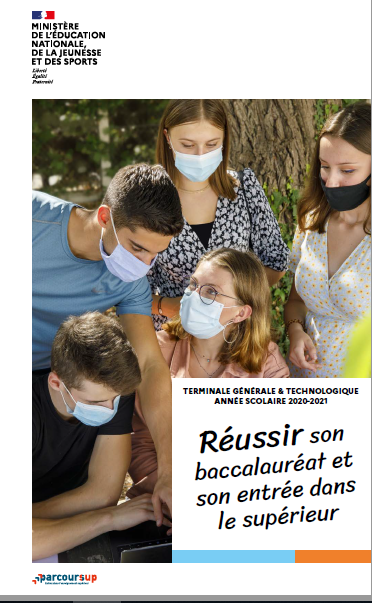 Les brochures de référence
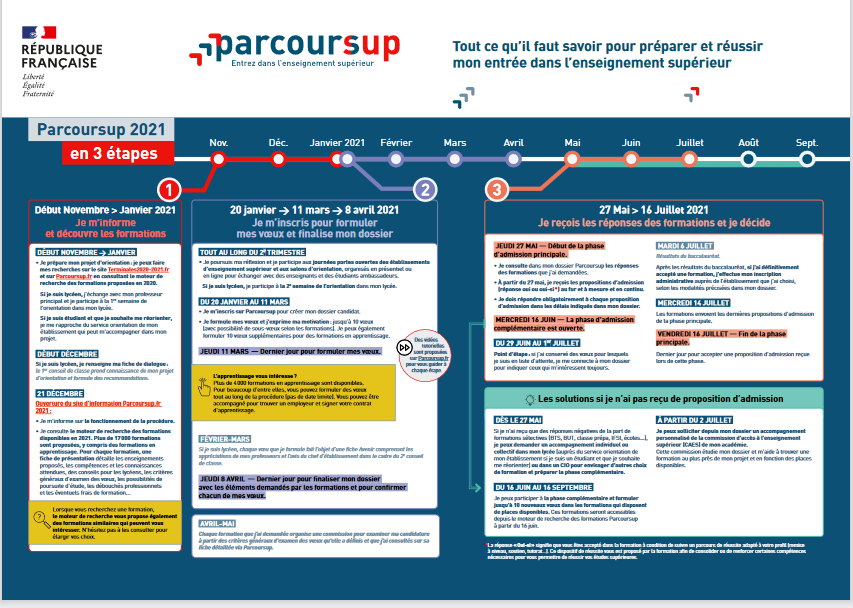 Réussir son baccalauréat et son entrée dans l’enseignement supérieur
Parcoursup 2021 en 3 étapes
18/01/2021
63